TN Strong families Grant programSupport Services Grant
FY 2024
Goals
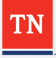 Support Services Contract
This scope template is for organizations applying for Support Services funding, which is intended for Tennessee non-profit organizations and pregnancy care centers providing direct services to mothers, children, and families experiencing pregnancy.
The state has allocated a maximum liability per contract not to exceed $100,000,000.00 for nonprofit organizations and pregnancy centers in TN that provide direct service to mothers, children, and families. 
Scope template is in Section 2.1 of the solicitation (page 7) and can also be found on our website at Tennessee Strong Families Grant Program (tn.gov) under Project Support.
What Can Be Included?
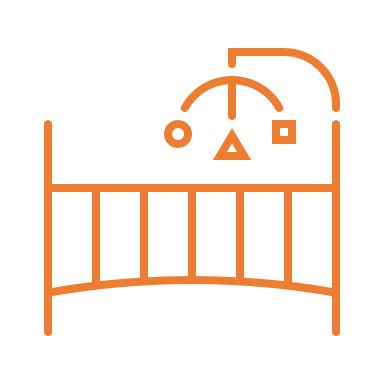 Support Services

Programming utilizing evidence-based or evidence –informed practices that are shown to improve wellbeing of those experiencing pregnancy and their children.
  
May be used for new staff positions including but not limited to Advocates, Doulas, Counselors, and Social Workers.

All Support Services must allocate at least 20% of the maximum liability to Goods Assistance in budget.
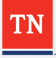 20% Goods Assistance
20% of the annual budget and maximum liability should be allocated to Goods Assistance. Using the amounts used for the example in 1.3.B. of the solicitation, the amount allocated for Goods Assistance would be the following for each fiscal year: 
Year 1: April 1, 2024 – June 30, 2024 - $80,000.00 (at least $16,000 for Goods Assistance) 
Year 2: July 1, 2024 – June 30, 2025 - $350,000.00 (at least $70,000 for Goods Assistance) 
Year 3: July 1, 2025 – June 30, 2026 - $300,000.00 (at least $60,000 for Goods Assistance) 
Year 4: July 1, 2026 – June 30, 2027 - $270,000.00 (at least $54,000 for Goods Assistance)
The Scope of Services
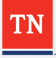 Membership and Certifications
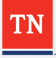 Please describe the problem and need and how they will be addressed by your organization.      

What strengths does your organization have to address this problem and need?      

Has your organization addressed this problem and need in the past? If yes, please explain how, when, and the status of that program.      

Please explain how this project will enhance the organization’s ability to provide direct service and programs to clients.
Problem and Need
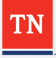 Purpose and Activities
State the Goal and Objectives of the project. For each goal stated, list the applicable Objectives and Activities.
You must list at least one (1) objective for each goal and at least one (1) activity for each objective.
Add additional Goals, Objectives, and Activities as needed.
Delete unused Goals, Objectives, and Activities.
Example: 
GOAL 1: Provide support to individuals and families experiencing pregnancy.
OBJECTIVE 1.1: Help clients obtain services and benefits.
ACTIVITY 1.1.1: Assess individuals and families to determine their specific needs. ACTIVITY 1.1.2: Research and identify state programs for families and children to refer to.
ACTIVITY 1.1.3: Assist clients with phone calls and transportation to connect clients to referrals and obtain needed services and resources.
Timeline
This section should include a comprehensive timeline with concrete implementation and execution dates for the above Activities. The structure of the timeline should be feasible and outline the best scenario for achieving goals and objectives. 

All activities listed above should be included in the timeline below. 

List which specific staff position that will be responsible for the activity—do not list “all staff” or the name of the individual currently in the staff position.

List the date the activity will be completed—some activities may have a specific date like October 7, 2024, but other activities may occur quarterly, or daily, for example.
Inputs
Include your organization’s Mission/Vision/Values. 
     
2. Does your organization provide trauma-informed services? If yes, please describe the trauma informed services provided. If no, is your organization willing and interested in learning about trauma-informed services and how they can be implemented? For a list of Evidence Based Practices you can visit our website under Additional Resources (tn.gov). 
     
3. Sustainability plan: Describe how the organization will plan for sustaining this project in the future if funding decreases or discontinues. Be specific in identifying additional funding sources and strategies to support the program long-term.
     
4. Subcontracts: If your organization intends to subcontract for services, include the name of the individual or organization that the subcontract will be with, the cost of the subcontract, and what activities the contractor will perform with grant funds. 
     
5. Budget Information: To better understand the supplies and equipment your organization intends to purchase with grant funds, please provide a list of every item listed in the proposed budget that exceeds $50 per item. Then provide a 1 - 2 sentence summary that specifies how the item is relevant to serving clients and how/where it would be used.
.
Outputs
Outputs Cont.
Data Collection
Intended Outcomes (Results)
The following client outcome survey questions must be provided to clients to evaluate services:
Clients report improved wellbeing for their self, their family, or their children. 
1. “My wellbeing or my family or children’s wellbeing has improved as a result of the services/support I received from this organization.”
Strongly Agree	Agree	Neutral	Disagree	Strongly Disagree
Clients report an increase in knowledge about available perinatal services. 
2. "I am more knowledgeable of the services and community resources available during and after pregnancy.”
Strongly Agree	Agree	Neutral	Disagree	Strongly Disagree
Clients report an increase in accessibility to resources and services. 
3. “I feel support from this organization.” 
Strongly Agree	Agree	Neutral	Disagree	Strongly Disagree
Clients express satisfaction with services. 
4. "I am satisfied with the services I have received through this organization."

Strongly Agree	Agree	Neutral	Disagree	Strongly Disagree
(Optional) Additional client outcomes survey questions
The intended outcomes are survey questions that must be distributed to clients after services are provided. Agencies wanting to add additional outcomes should do so after “(Optional) Additional client outcomes survey questions”
Projects funded through this program must:
Application Due Date
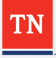 THANK YOU